Здоровое питание и мой ребенок
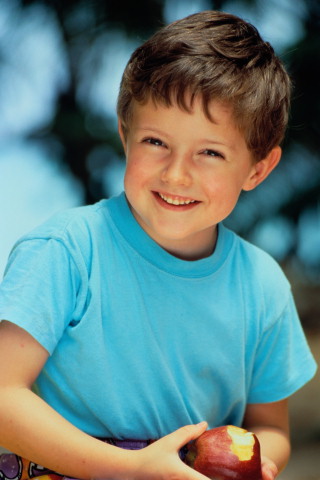 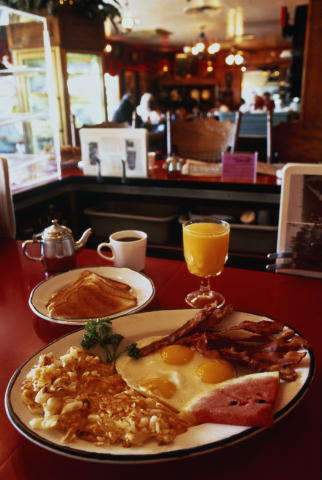 «Забота о здоровье – это важнейший труд воспитателя. От жизнерадостности, бодрости детей зависит их духовная жизнь, мировоззрение, умственное развитие, прочность знаний и вера всвои силы» В.А.Сухомлинский
Проблема здоровья – проблема питания?
Здоровое питание должно являться неотъемлемой частью повседневной жизни и способствовать крепкому физиологическому, психическому и социальному здоровью человека.
Что такое качественное питание?
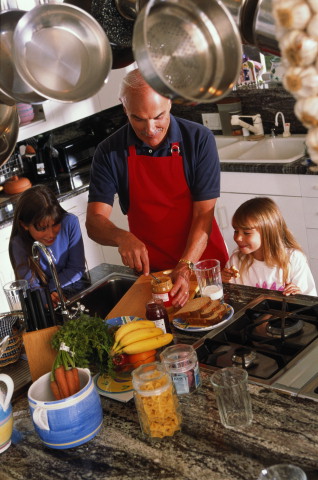 Качественное питание обеспечивается путем потребления безопасных пищевых продуктов в рамках сбалансированной диеты, в результате чего полностью удовлетворяются потребности организма ребенка в питательных веществах.
А что из этого следует?...
Потеря внимания
Слабость и переутомляемость
Недостаточность
питательных
веществ
Ухудшение памяти и 
работы мозга
Легкий доступ к вирусным
и инфекционным
заболеваниям
Здоровое питание – условие хорошей успеваемости!
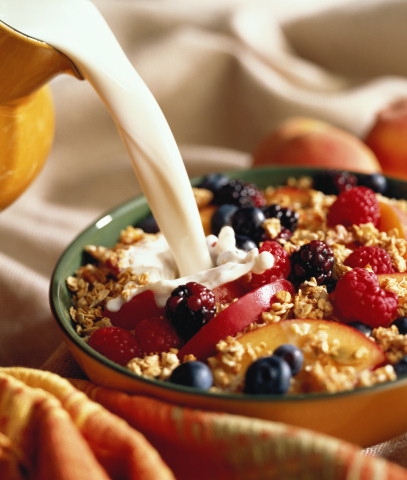 Завтрак (дома) –
    мюсли, хлопья, воздушный рис и т.п. с молоком и (желательно) с фруктами.
Завтрак в школе обязателен!
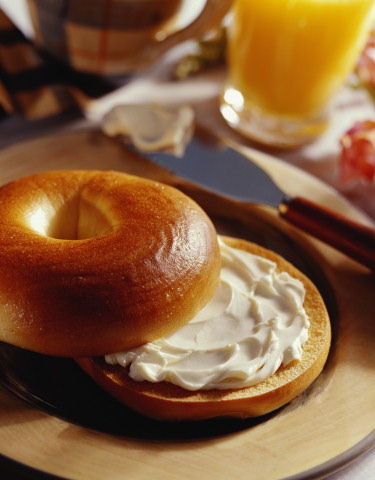 Хорошее самочувствие вашего ребенка в течение уроков обеспечивает вовремя съеденный школьный завтрак!
И еще о завтраке…
Завтрак очень важен для школьников, обеспечивая их необходимой энергией для наиболее активной части дня. Исследования показали, что регулярно и правильно завтракающие дети, проявляют большую энергию на уроках, лучше воспринимают информацию и достигают более высоких результатов.
Исследования показывают:
В статистике участвуют дети, которые игнорируют школьную столовую.
Исследования показывают:
первые признаки хронических заболеваний (ожирение, сердечно-сосудистые заболевания, онкология, нарушения пищеварения) проявляются в юности.
просвещение в области питания оказывает существенное влияние на формирование полезных для здоровья привычек и ведет к уменьшению опасности возникновения болезней, связанных с питанием.
Самым важным фактором, влияющим на здоровье и качество питания ребенка, является уровень образования его матери!
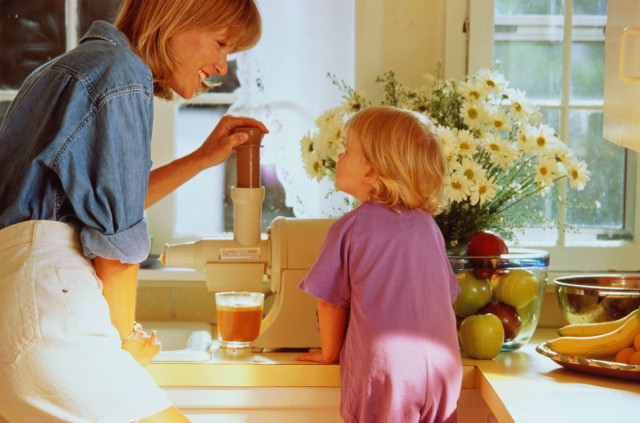 Ваш ребенок в школе,но не питается в столовой…
нагрузка
Недостаточное 
потребление
витаминов, белка,
микроэлементов
Предболезнь или 
болезнь
Совет:
Попытайтесь наглядно продемонстрировать ребенку преимущества здорового питания. 

Мальчиков можно «воодушевить» с помощью объяснения, что здоровые продукты – путь к физической силе, высокому росту. 

На девочек можно повлиять с помощью рассказов о красоте волос и кожи. Проиллюстрируйте им возможные последствия переедания сладкого или жирного: кариес, ожирение, выпадение волос, угревая сыпь.
И последнее…
Н. Пальцев дал поручение комитету финансов и бюджета изыскать средства для увеличения нормативов на питание в школах. Было дано поручение предусмотреть в бюджете на 2009 год средства в размере 60 миллионов рублей на переоснащение столовых в 29 школах города и 9,5 миллиона - на замену оборудования в столовых детсадов.
Давайте действовать сообща!